Конкурс детского творчества
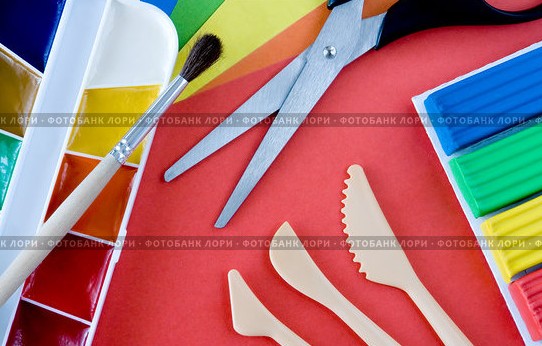 «Жизнь индейцев»
Маленький скульптор Поделки из пластилина, пластики, глины.
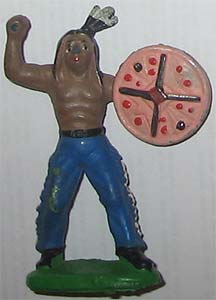 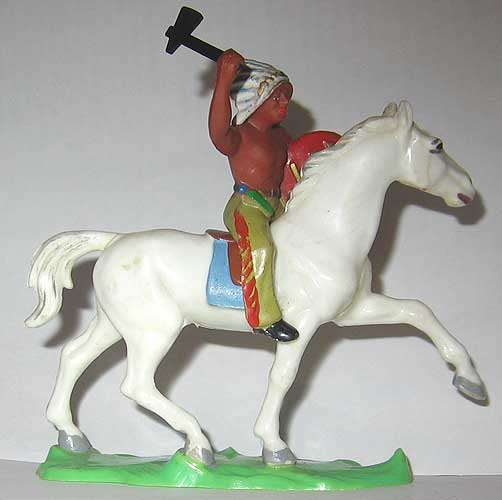 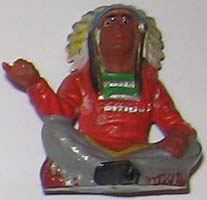 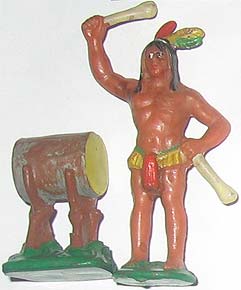 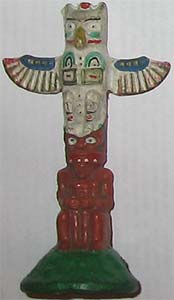 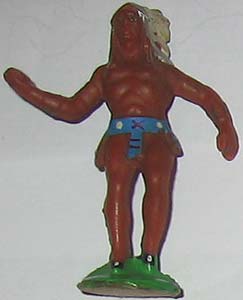 Юные художники
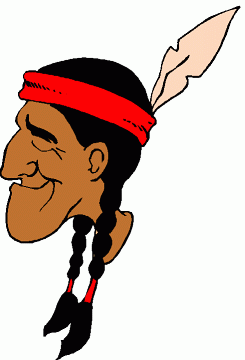 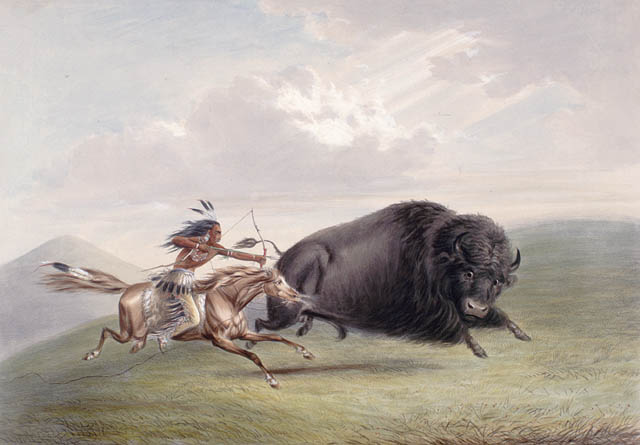 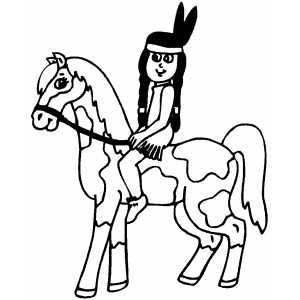 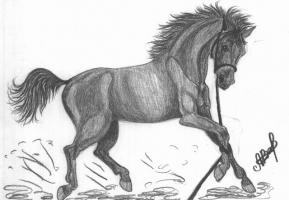 С помощью природы
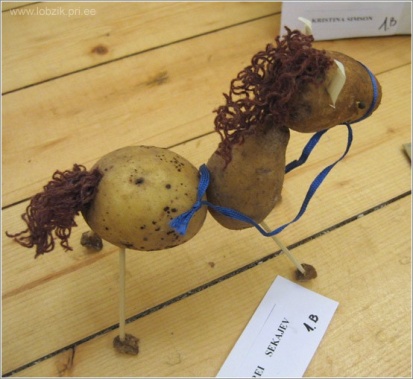 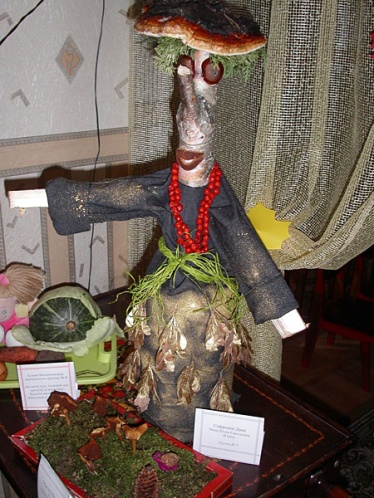 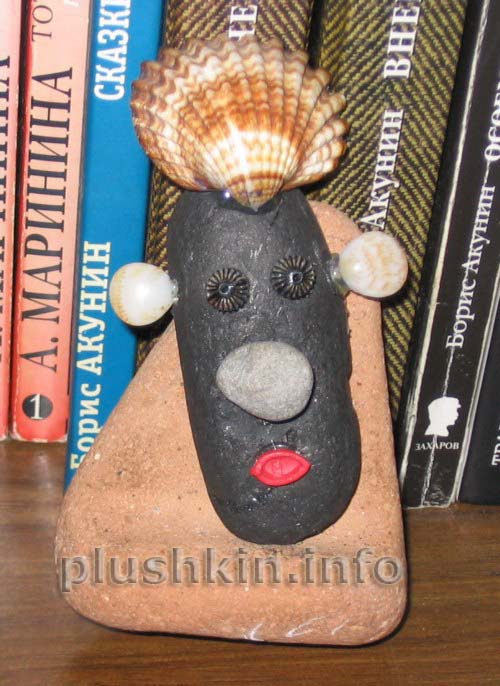 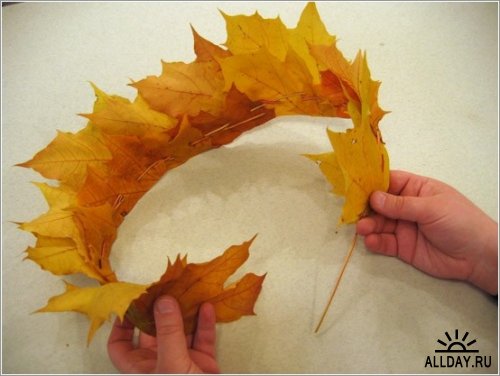 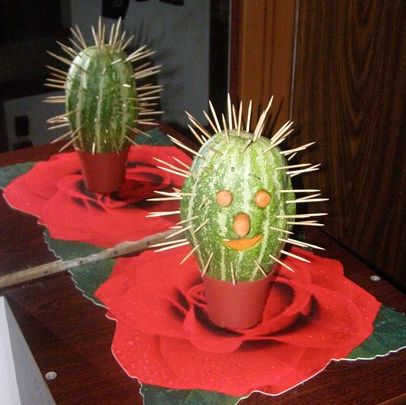 Рукодельницыдве девочки сшили лошадку и куклу
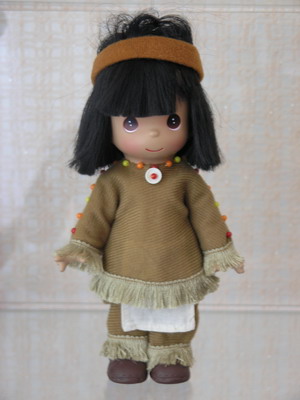 Компьютерный гений ученик нарисовал на компьютере анимацию
Добрые сердца
Мы устроили ярмарку
Продавали старшеклассникам, родителям и другим учителям наши поделки, пачаманку, мате и блюда из кактусов.
А на вырученные деньги мы купили корм для кошек и собак и отдали его в приют для животных.
«Настоящий индеец живёт в гармонии с природой, природа помогла выжить ему, а теперь мы поможем выжить природе».
Как мы были в гостях у зверей
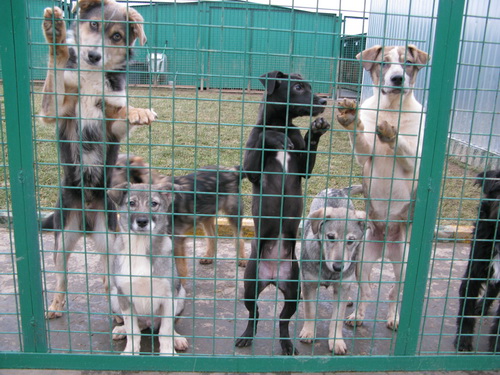 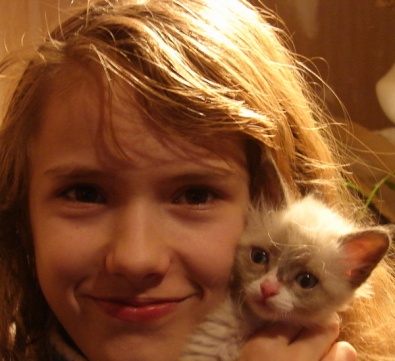 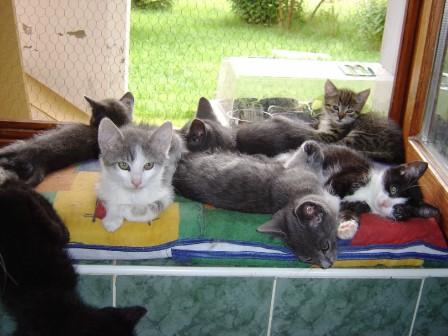 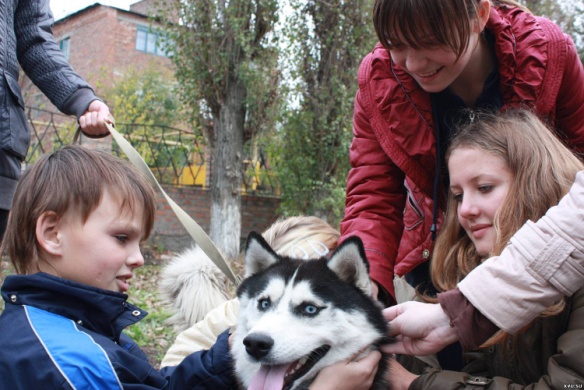